Проект «Путешествуй с друзьями в письмах и открытках»
Васильева Амина Викторовна, 
воспитанница
МКУ СРЦН «Уютный дом»
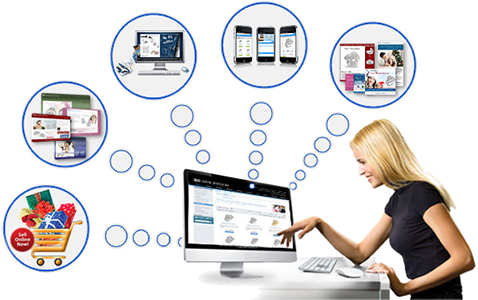 Интерфейс
Блог
Проекты
Кейсы
Практики
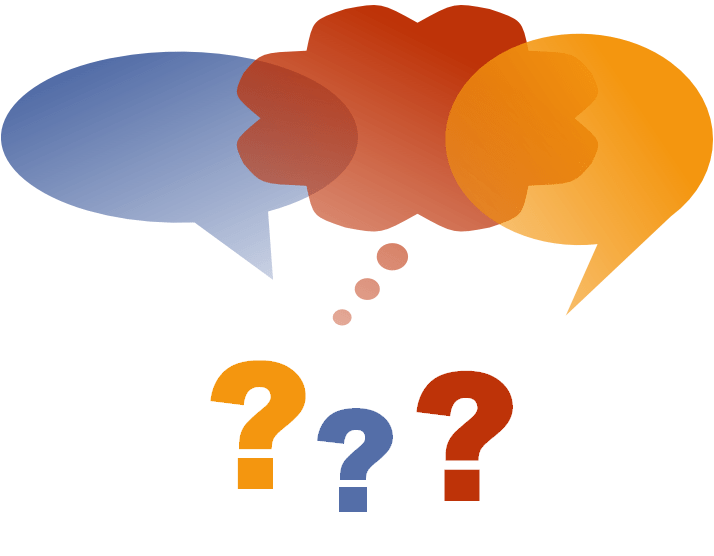 новшество
инновация
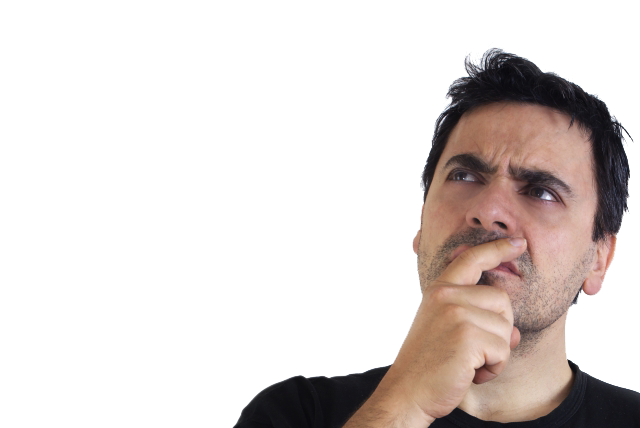 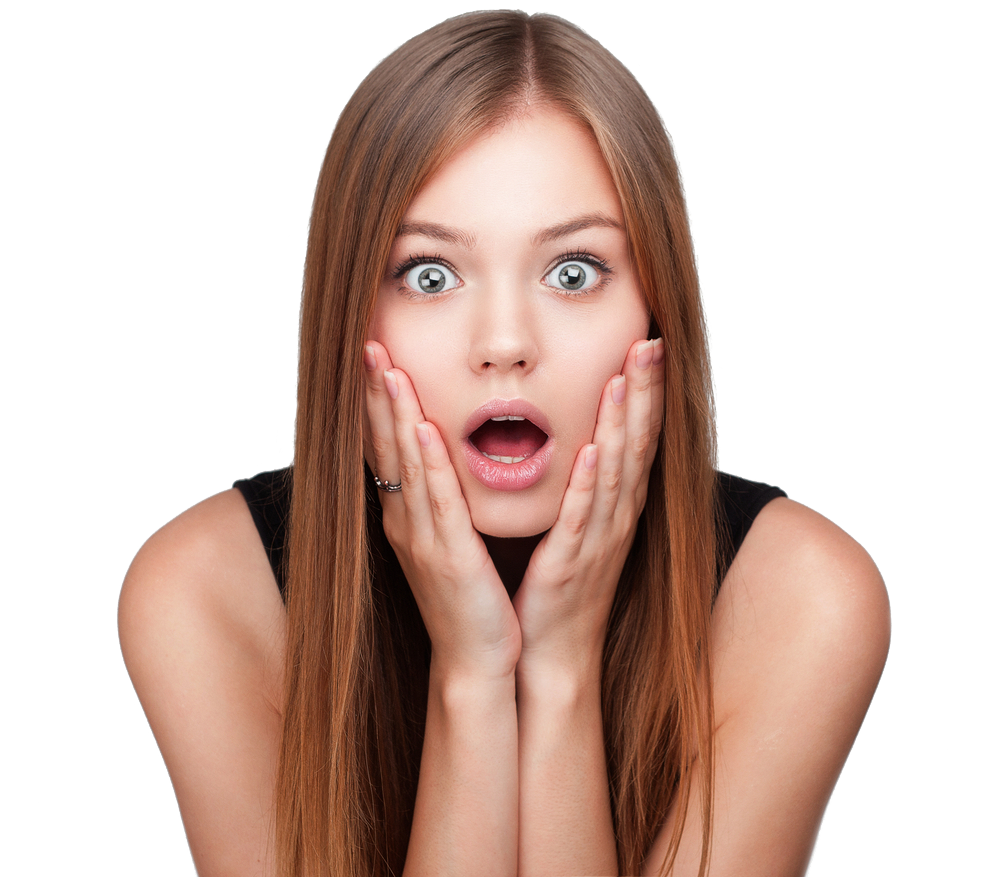 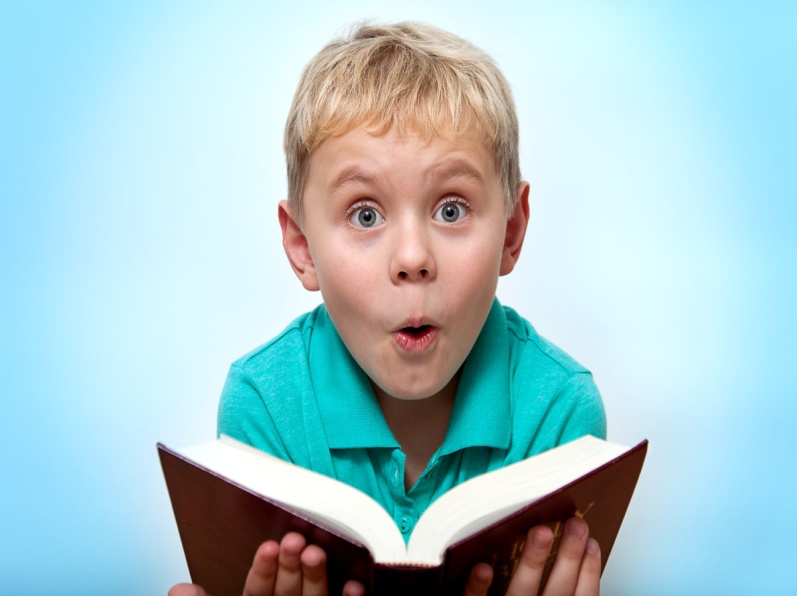 Путешествуй вместе с нами!
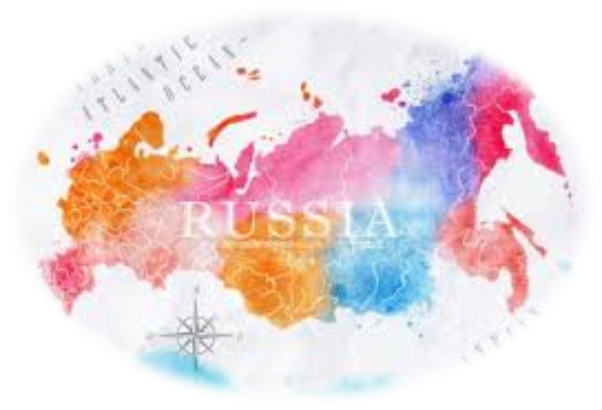 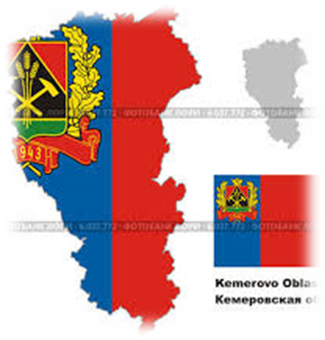 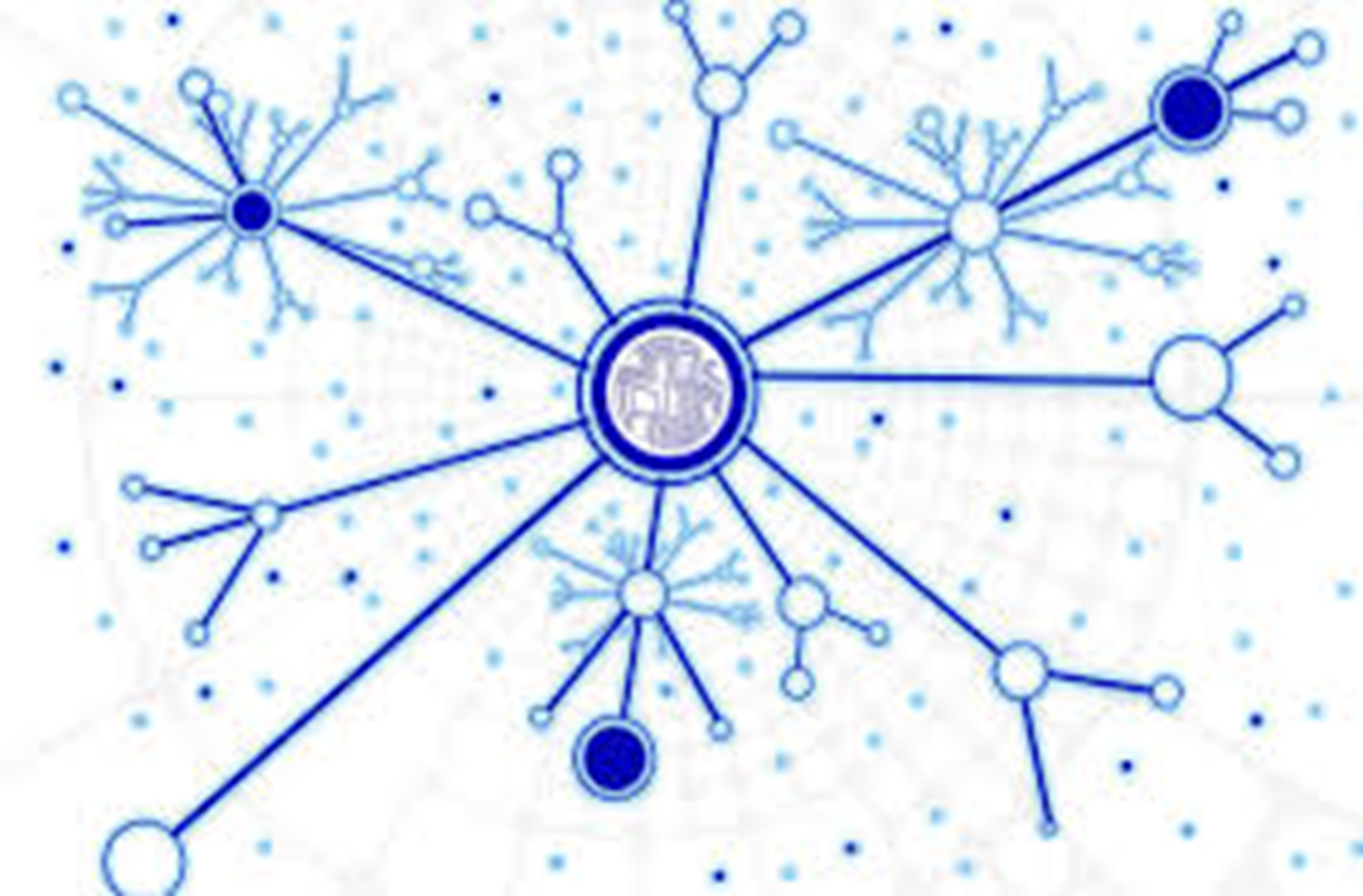 кузбасс
РОССИЯ
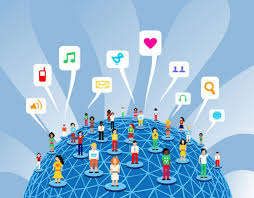 ВЕСЬ МИР
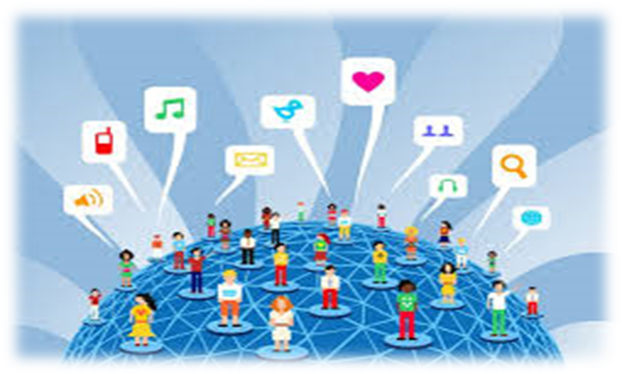 Нужны ли виртуальные прогулки по городам???
Анкетирование воспитанников
Опрос педагогических работников
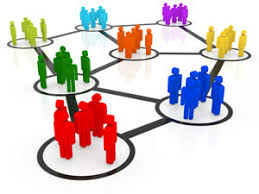 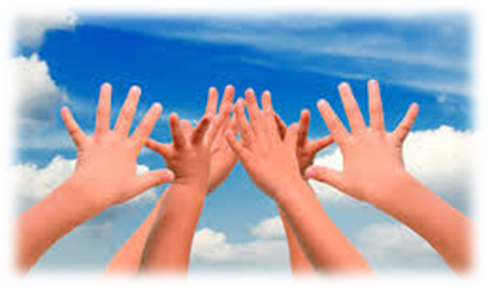 Опрос педагогов 
Как Вы считаете, нужно ли детям знать больше о своем родном крае? (да/нет)
Анкета для воспитанников «Что я знаю о родном крае»1. В каком городе мы живём? 2. Как называется наша область? 3.Самое главное полезное ископаемое Кемеровской области?4. Какая река в Кемеровской области является самой главной? 5. Какая достопримечательность изображена на фотографии (Кузнецкая крепость)?6. Какие 3 города Кемеровской области знаете?
Результаты опроса педагогических работников  в октябре 2022 года 
(75 человек опрошенных)
Результаты анкетирования воспитанников в октябре 2022 года (265 человек опрошенных)
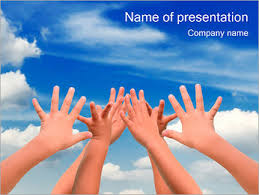 НАШ ПРОЕКТ
Схема возникновения проекта
Переписка с городами-друзьями РФ
Переписка между социально-реабилитационными центрами для несовершеннолетних
 
Виртуальные прогулки по городам
Цель проекта: развитие познавательной активности детей 10-14 лет посредством почтовой переписки между городами
Задачи:- разработать комплекс мер по созданию условий реализации практики;
организация связи с социально-реабилитационными центрами для несовершеннолетних;
обмен информацией с городами-друзьями о своих достопримечательностях;
воспитывать любовь к родному краю путем виртуальных путешествий.
ЗАНЯТИЕ «КРАЙ В КОТОРОМ МЫ ЖИВЁМ»
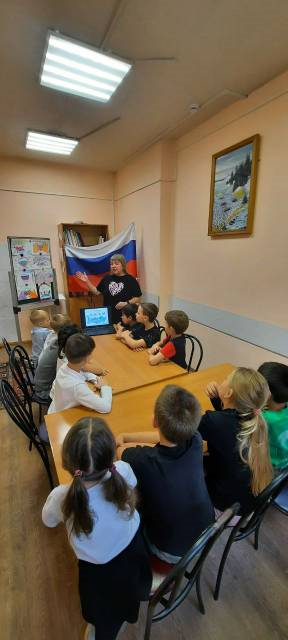 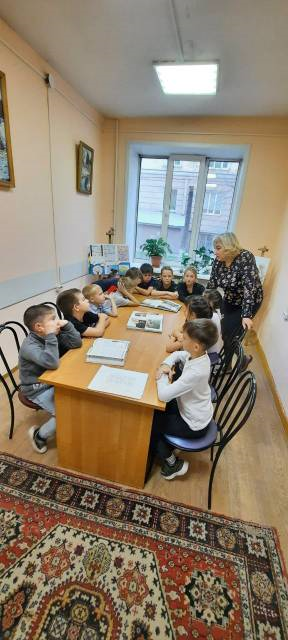 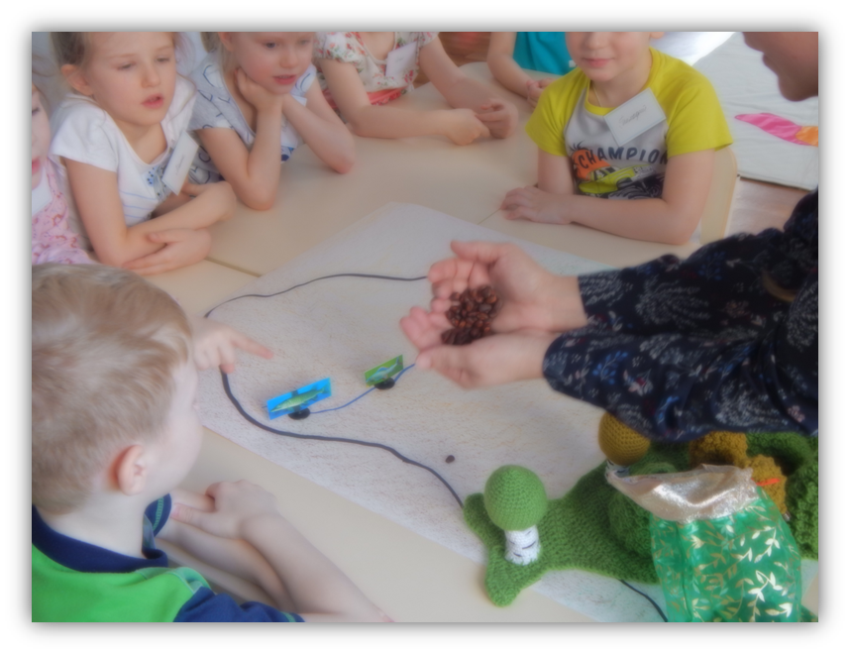 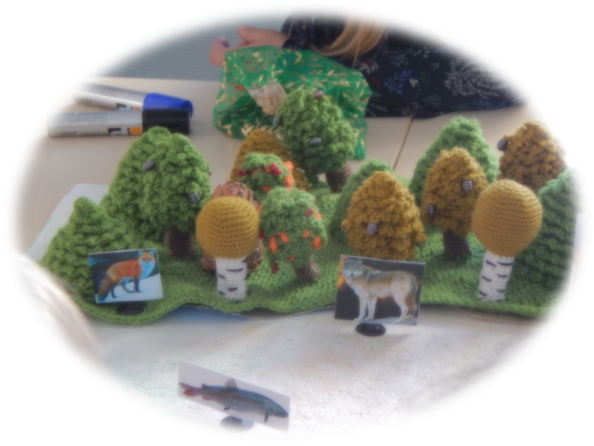 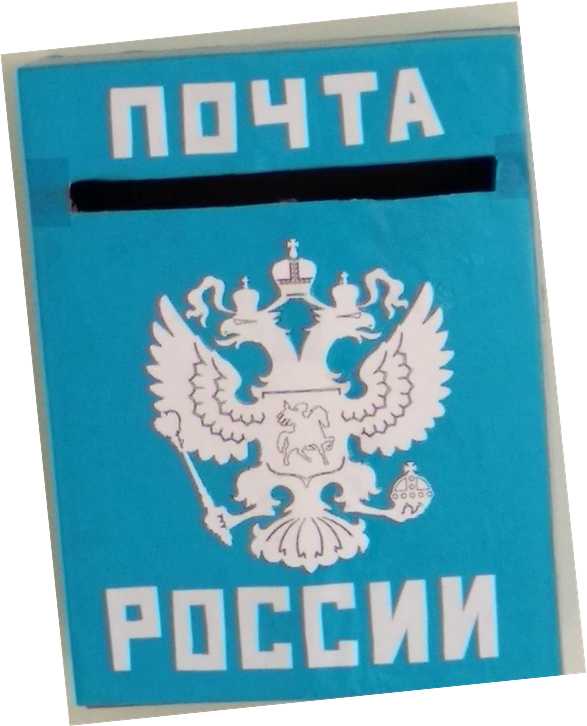 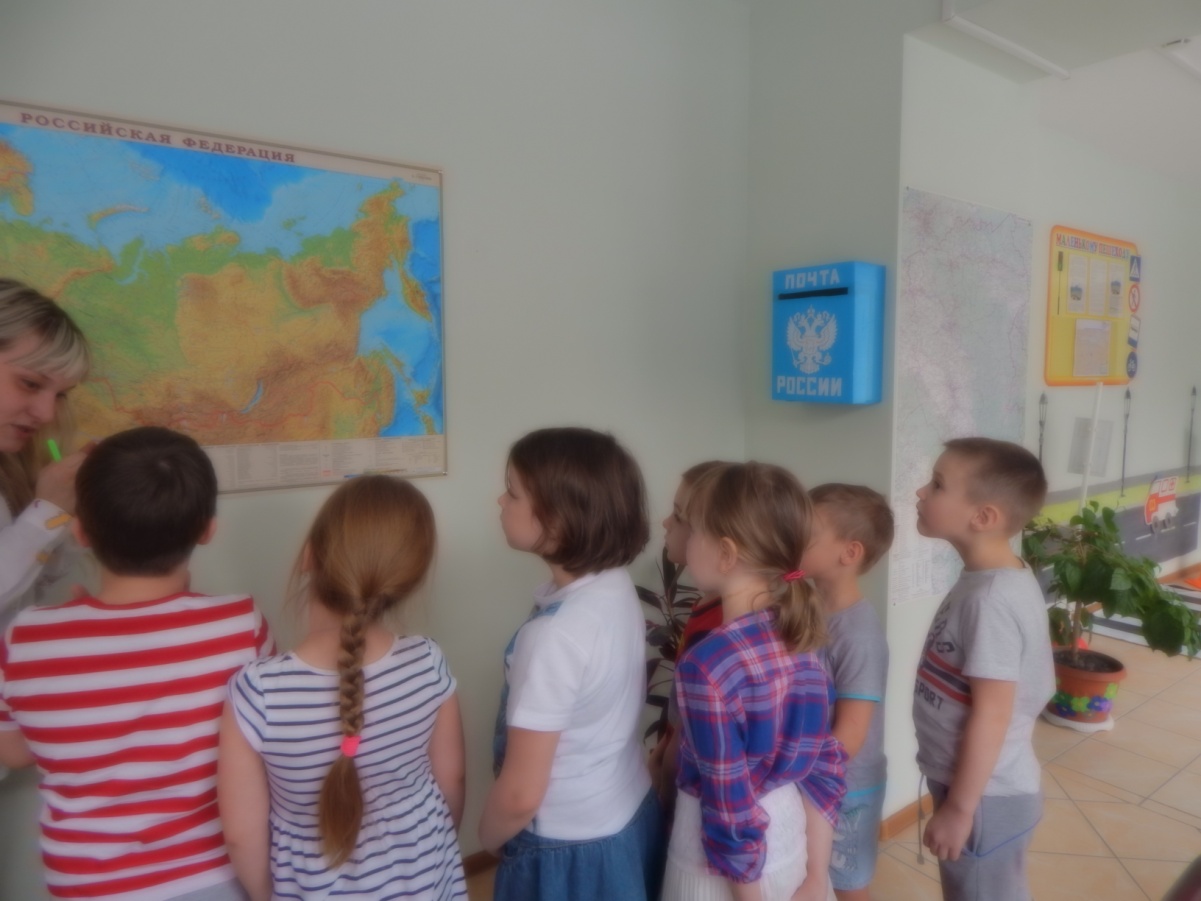 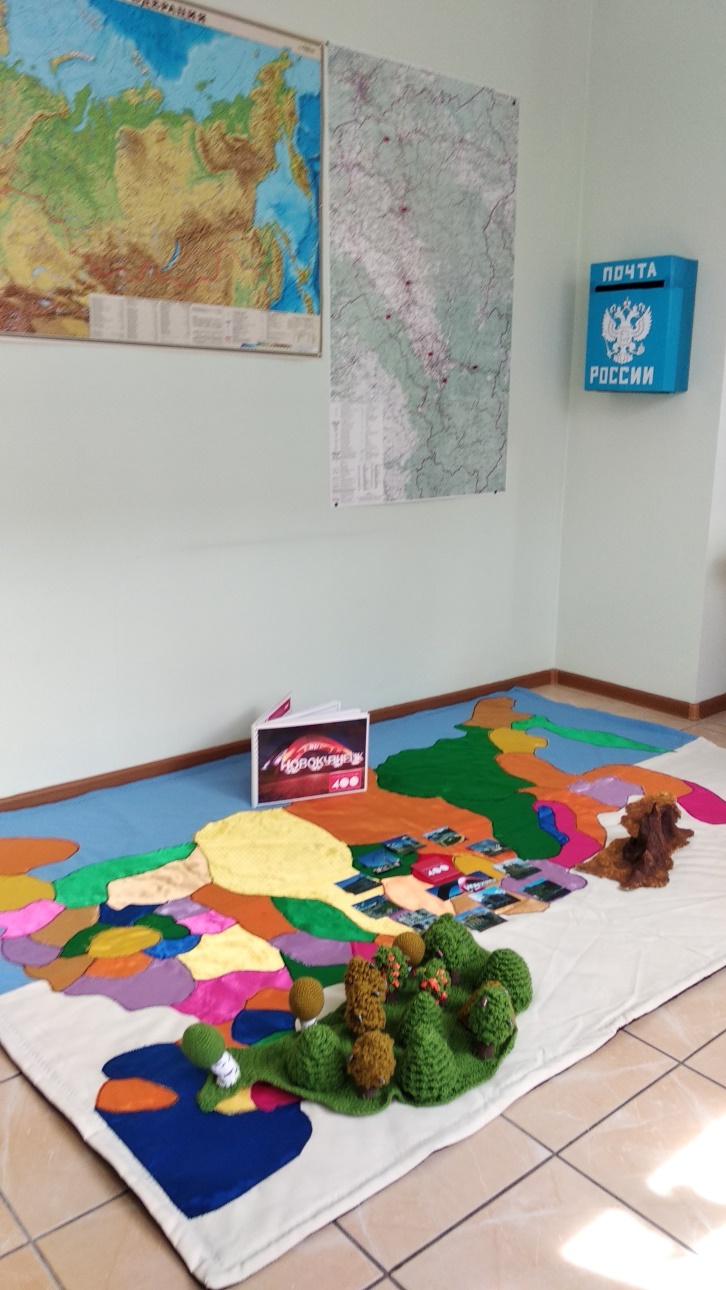 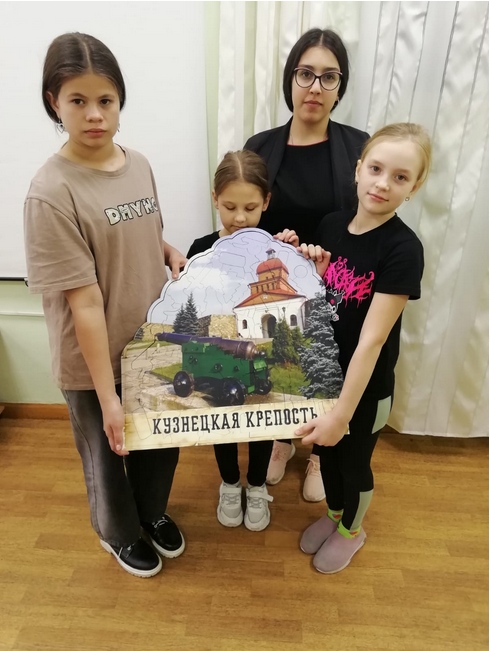 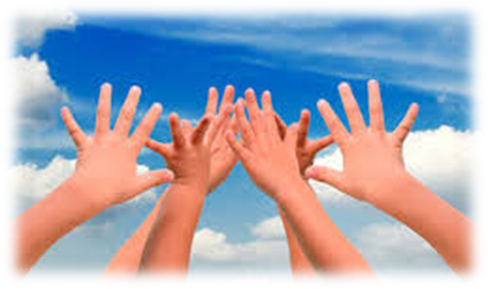 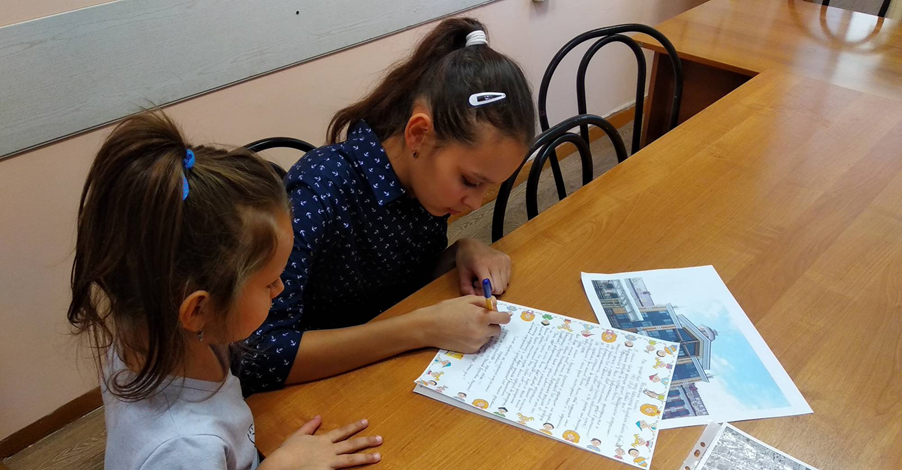 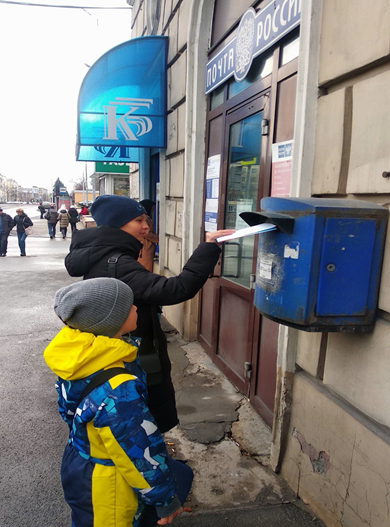 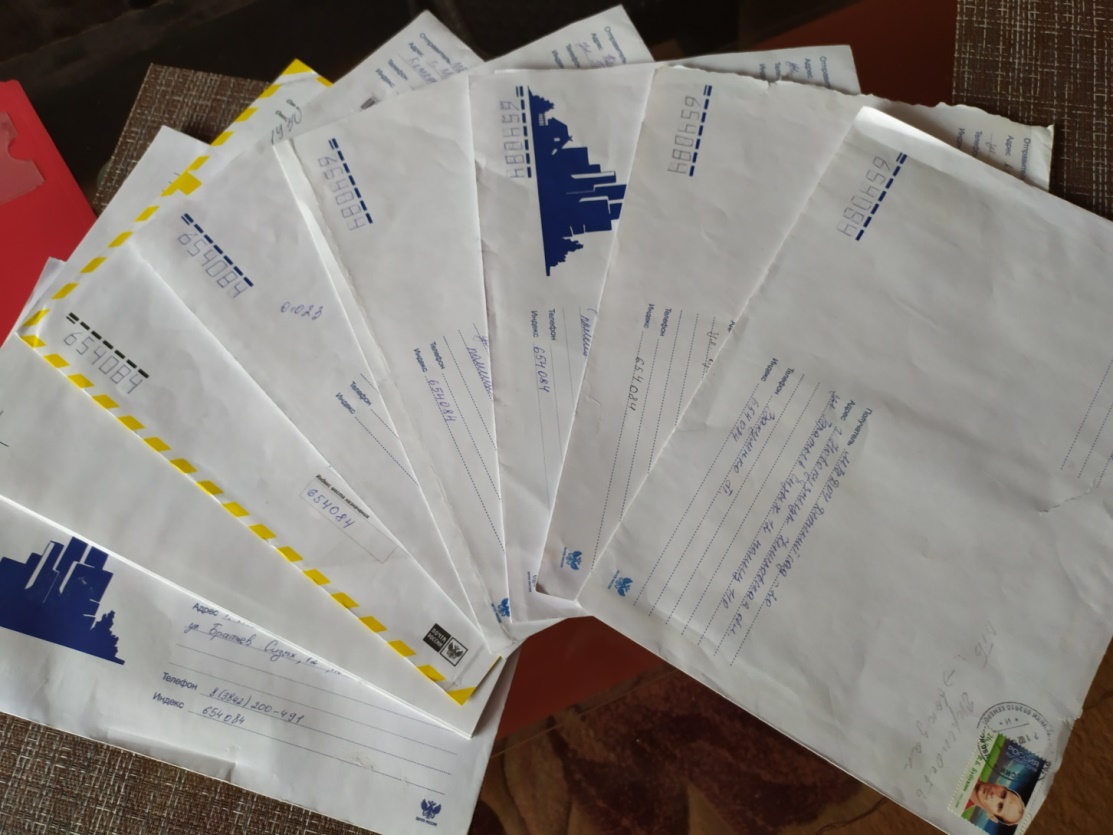 Освоение КУЗБАССА
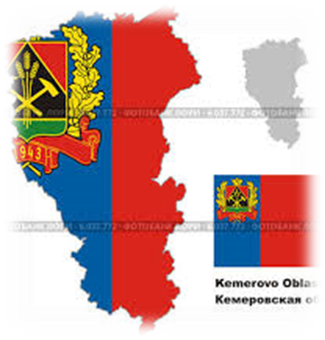 Мариинск
Междуреченск
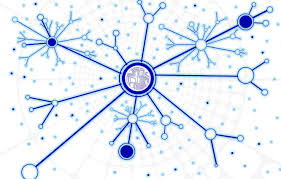 Калтан
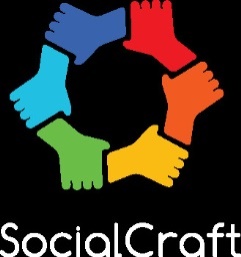 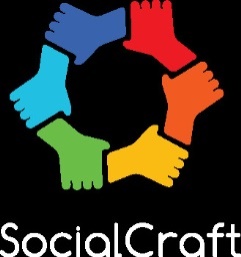 Топки
Прокопьевск
Новокузнецк
Осинники
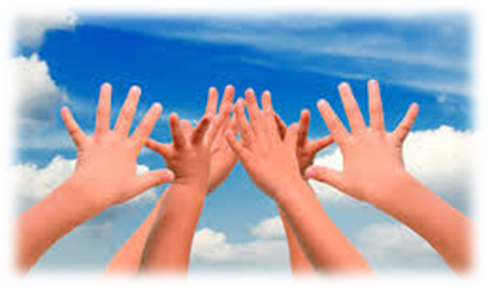 ВОПЛОЩАЕМ ИДЕЮ В ЖИЗНЬ:  МОЯ СТРАНА - РОССИЯ!
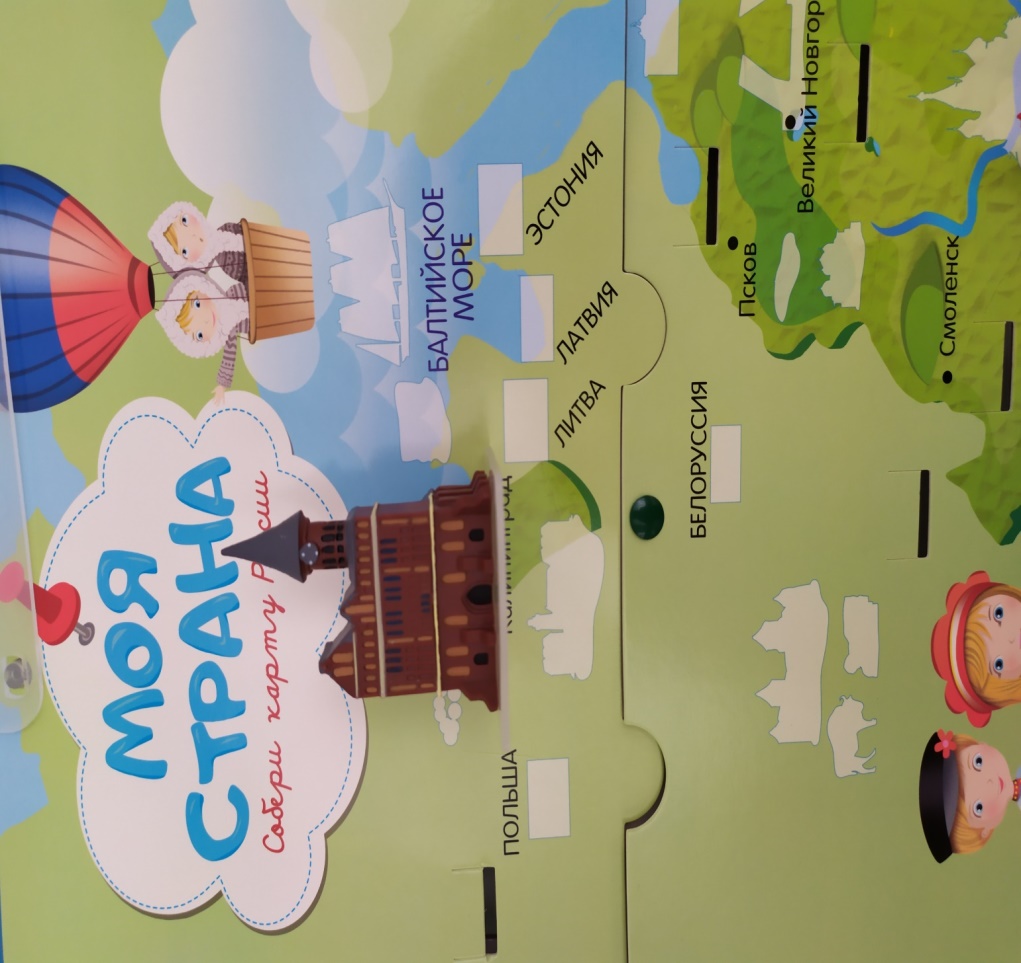 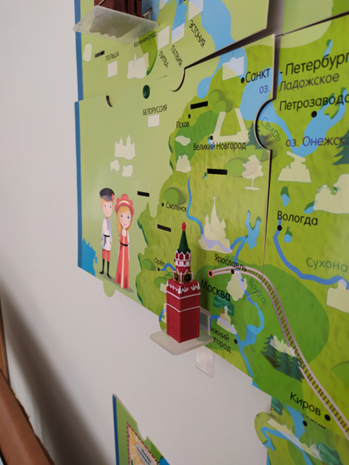 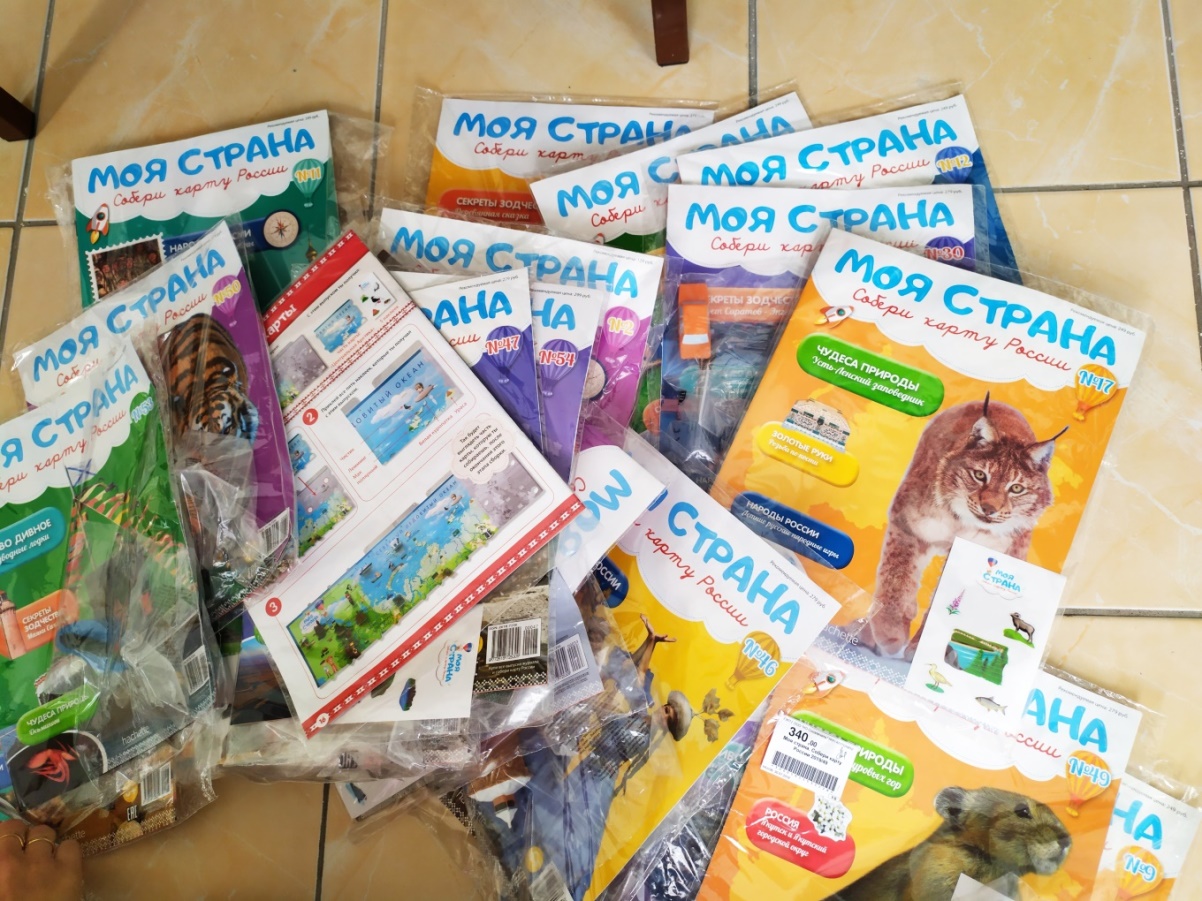 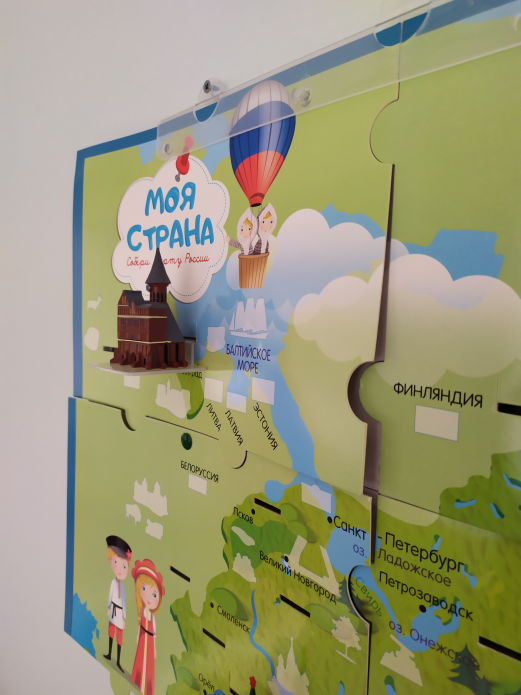 Наши планы на будущее!
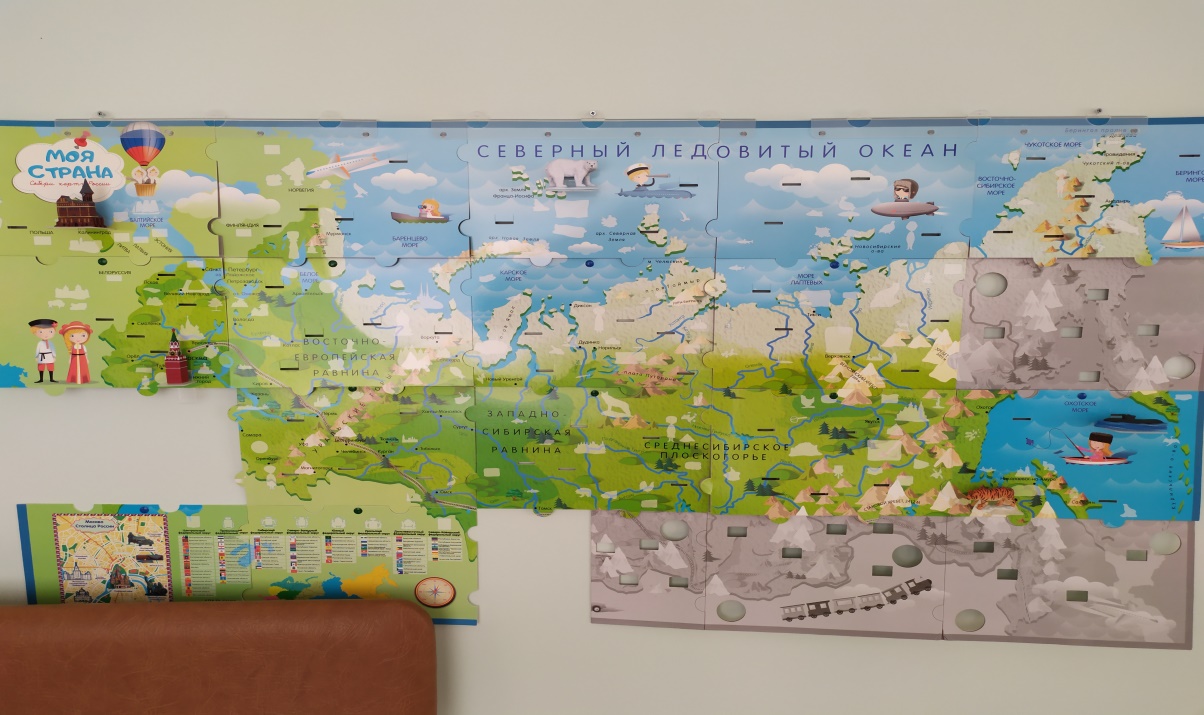 Оформление центра краеведения для занятий по проекту
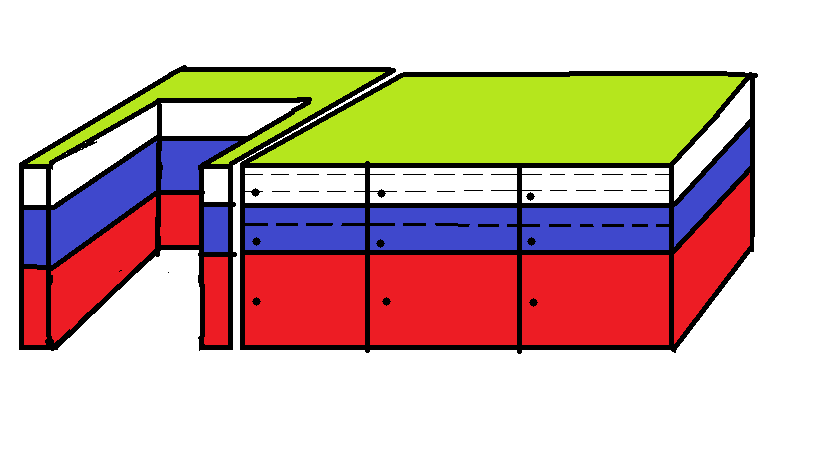 Стол-тумба для
 написания писем.
Тумба с ящиками
 для хранения писем и журналов
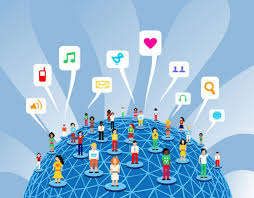 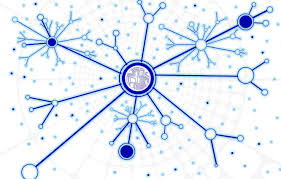 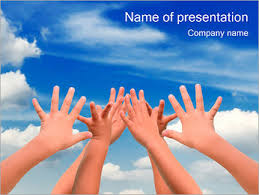